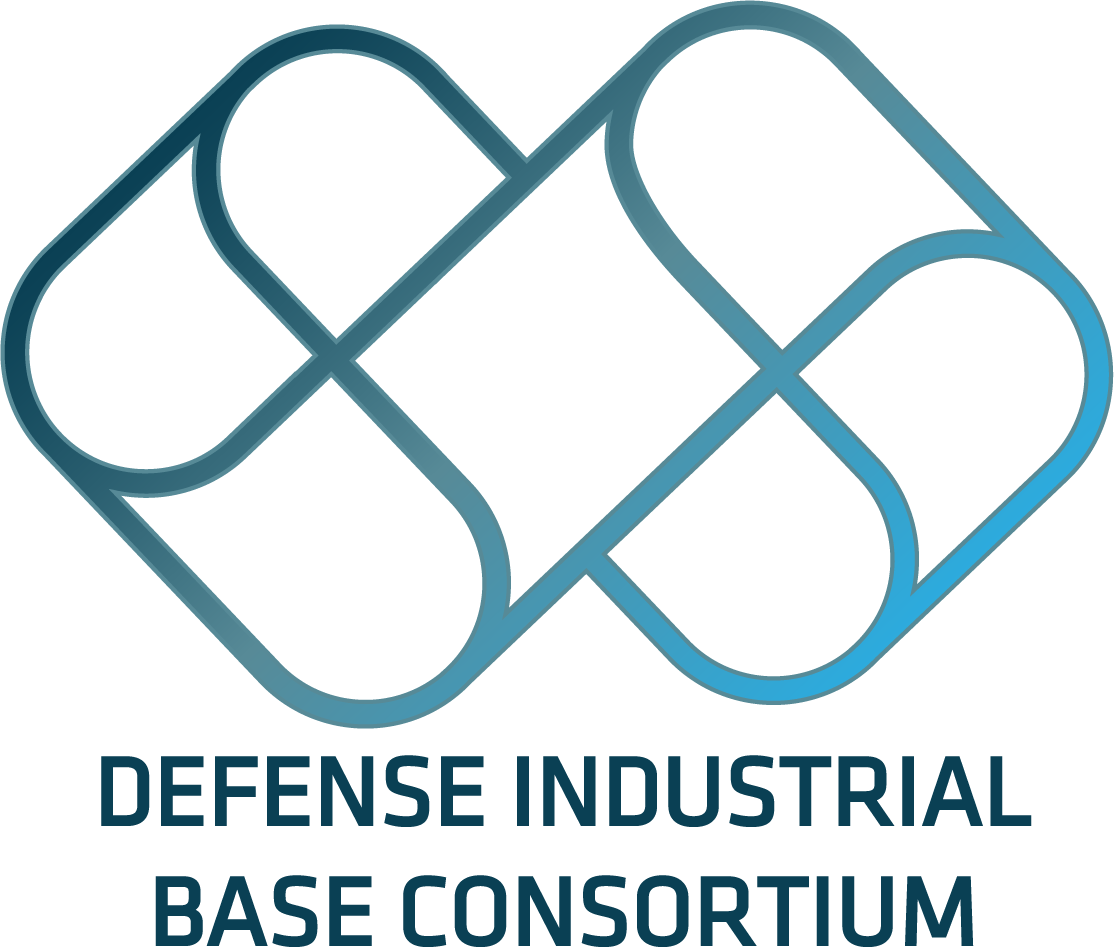 Core Capabilities
Company Profile
About the company 

Contact Name: 
Contact Position
Contact Email 
Contact Number
Strengths/Capability Highlights
Teaming Desires